TÜRKİYE YÜKSEKÖĞRETİM YETERLİLİKLER ÇERÇEVESİ
http://tyyc.yok.gov.tr/
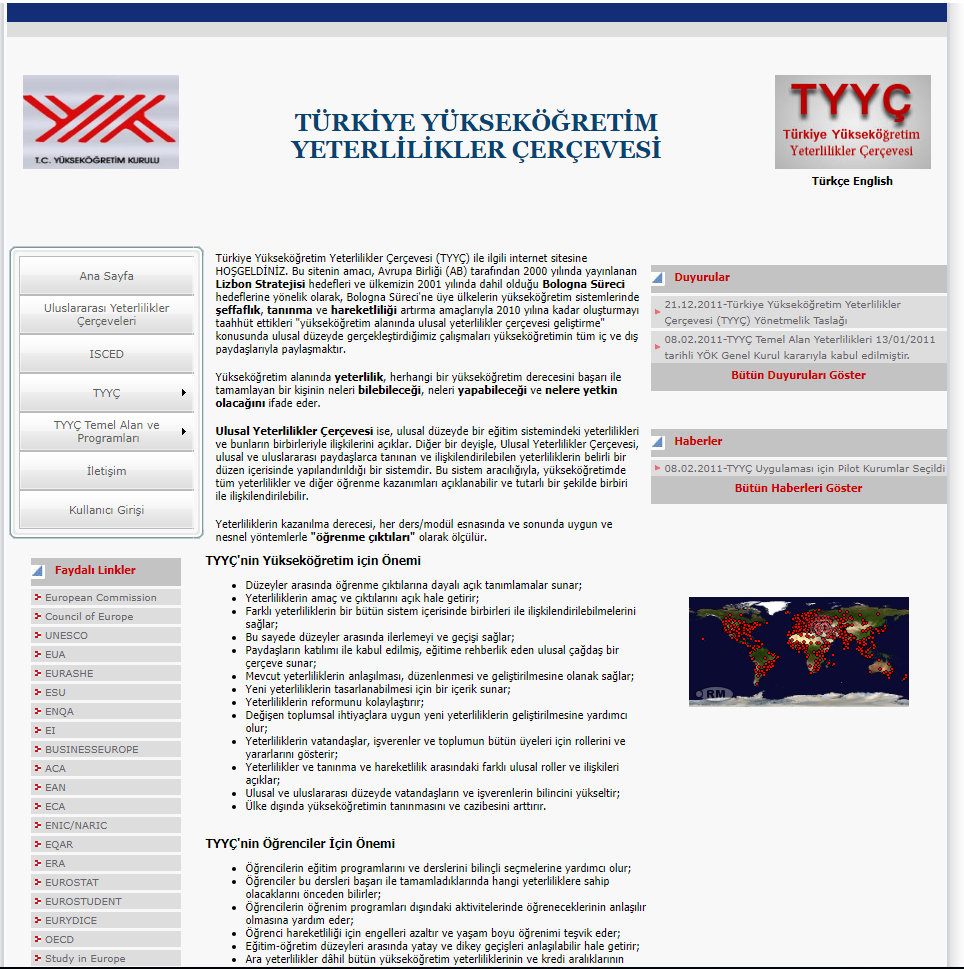 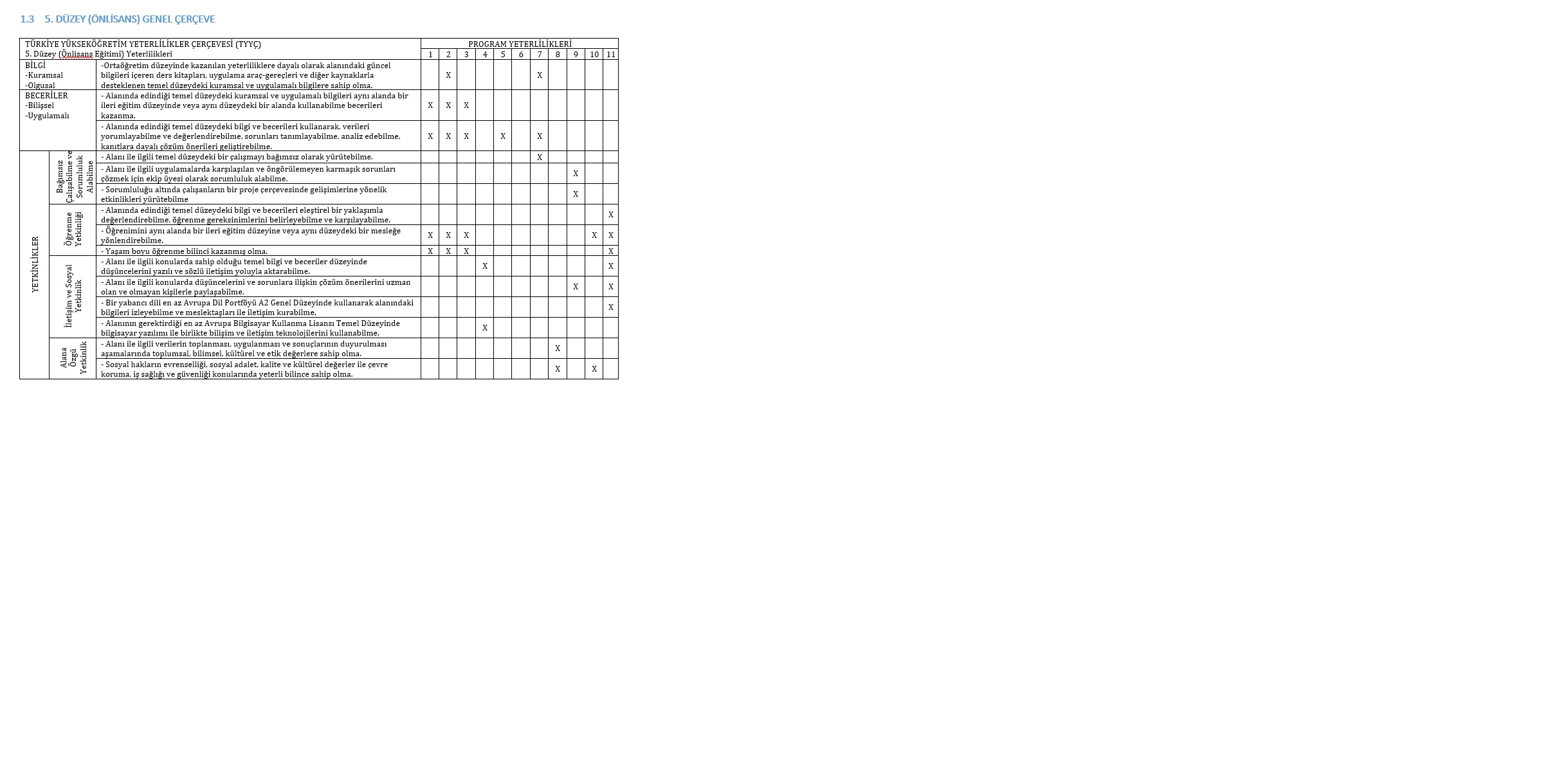 http://ogrenci.igdir.edu.tr/ogrenci/ebp/organizasyon.aspx?kultur=tr-TR&Mod=1&Menu=0